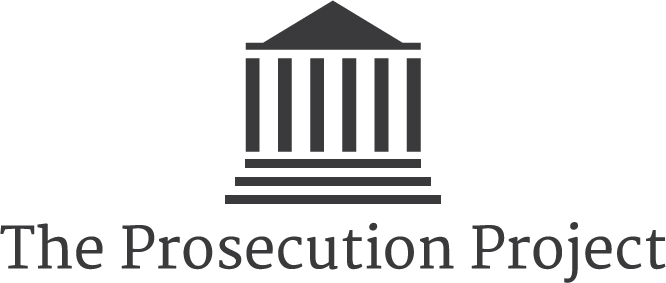 Child sexual abuse in historical perspective: what did the law know and how did it act?
Mark Finnane, Amanda Kaladelfos, Yorick Smaal
prosecutionproject.griffith.edu.au
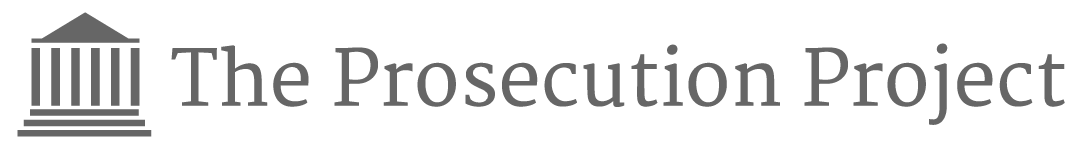 Table 1. Criminal law provisions for offences against children
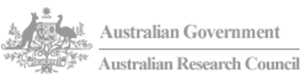 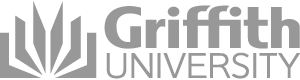 Table 2: Prosecution of sexual offences, % of total in selected jurisdictions
Source: Prosecution Project data, from court records in four jurisdictions: sexual offences make up 10-11% of all offences charged for all jurisdictions
Table 3: Most frequent offences charged, ‘below the age of consent’
Source: Prosecution Project data, from court records in Vic and WA
Table 4: Prosecution of sexual offences, gender of complainants (% of number of cases)
Source: Prosecution Project data: in brackets n of total sexual offences cases for each sample. Highlighted data suggests significant underestimate of number of under-age boys in the data.
Table 5. Verdicts for sexual offences, all samples.
Source: Prosecution Project data, from court records in each jurisdiction: Vic, NSW and Qld (1911-30), significantly more likely guilty verdict in child cases
Table 6. Sentencing outcomes in sexual offences cases, all samples
Source: Prosecution Project data, from court records in four  jurisdictions, Vic, NSW, WA, Qld; majority of death sentences commuted]?
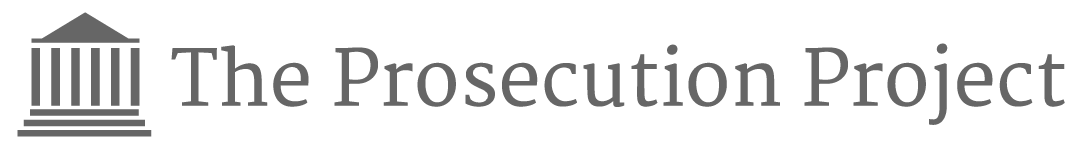 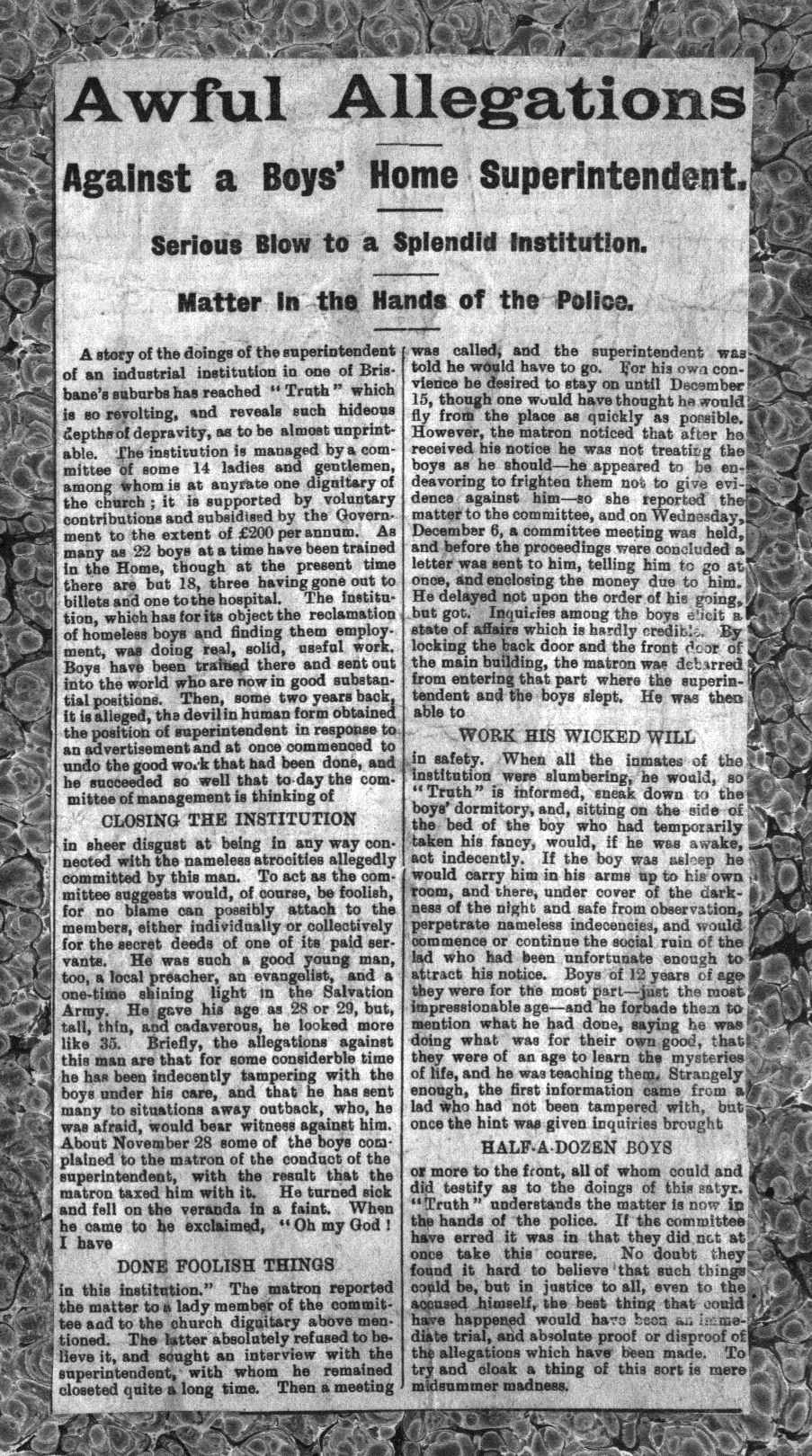 The Brisbane Boys Home
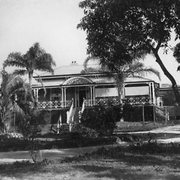 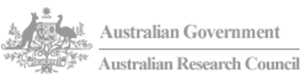 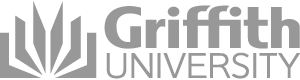 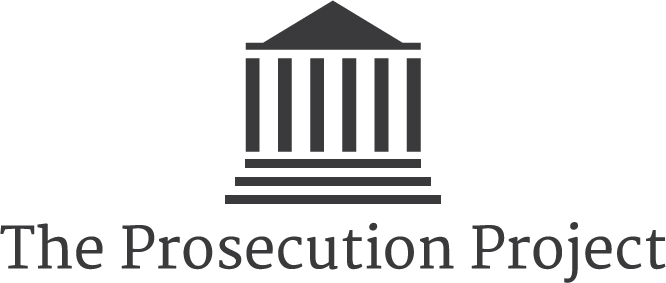 Child sexual abuse in historical perspective: what did the law know and how did it act?
With thanks to Lauren Vogel for assistance with the statistics and the Prosecution Project researchers and volunteers for their assistance with data 
prosecutionproject.griffith.edu.au